Using the Laserfiche UI in Your Integration
Objectives
How Laserfiche UIs can be used
Which UI should you use
How to build web integrations
How to build desktop integrations
[Speaker Notes: What are they going to learn from you?
If it’s not what they want, better to know now]
Why Use the Laserfiche UI?
Benefits of the Laserfiche UI
It already exists
Familiar and powerful
No additional training necessary
[Speaker Notes: List what you will cover in the course.]
Built-In Tools
Built-In Tools
Easy to configure
Free (mostly)
Powerful
Database Integration
Quick Fields
Workflow
Forms
Quick Fields
Pull information from a database
Verify captured data against a database
Most useful at point of capture
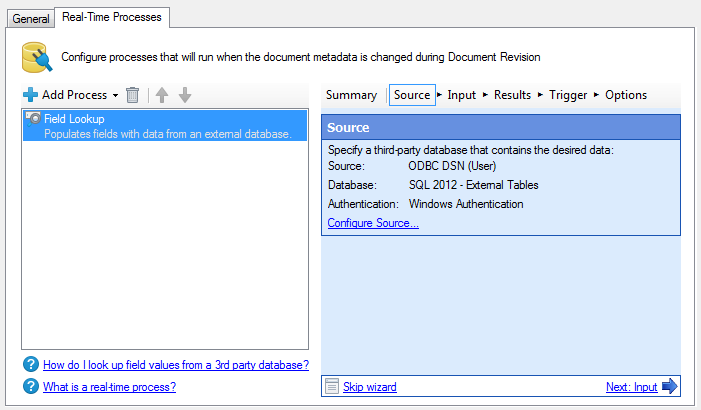 Workflow
Pull information from a database
Verify captured data against a database
Update data in a database
Insert new data in a database
Useful at any point
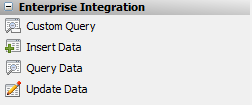 Forms
Pull information from a database
Pass information to Workflow
Simplify data entry
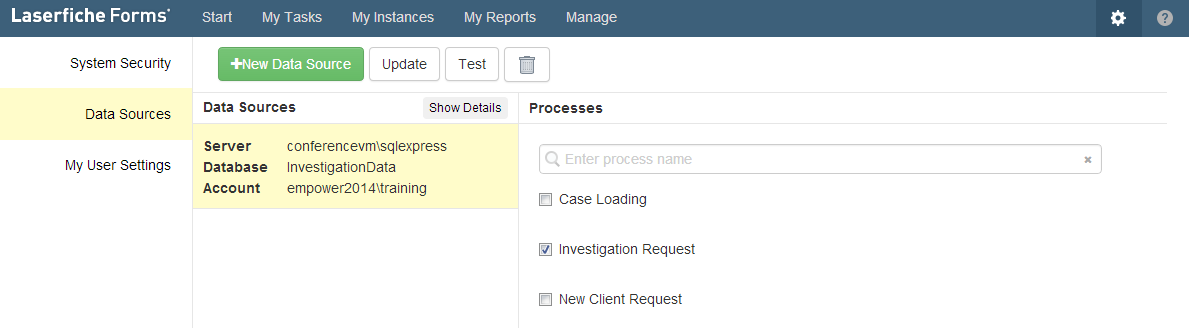 Other Options
Snapshot
Import Agent
PDF activities
Advanced Options
Workflow Web Service
Pass data and parameters
Custom Scripts/Activities
Make Workflow or Quick Fields do new things
Can use SDK, but don’t have to
Resources
Courses:
BPM204: Workflow Integration Strategies
BPM302: Connecting Workflow to the World
CC208: Intermediate Quick Fields
Whitepapers:
Custom Activities in Workflow (C#)	
Custom Activities in Workflow (VB.NET)
Consuming the Workflow Web Service
Integration Marketplace
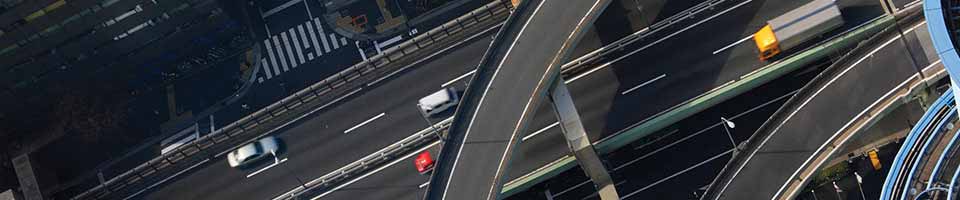 Integration Marketplace
Library of plug and play integrations
Built by development partners
Cost-effective
Integration Marketplace
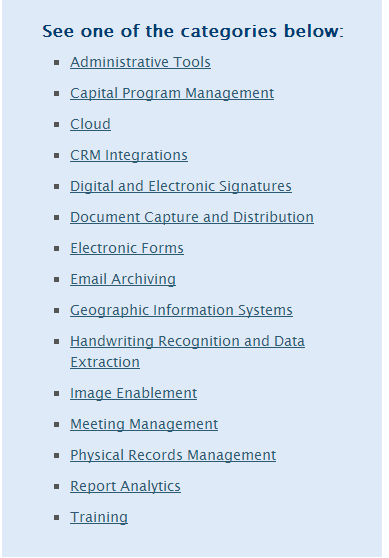 Cool integrations:
Automatic email import
CRM software
Screen scraping
Sample Integrations
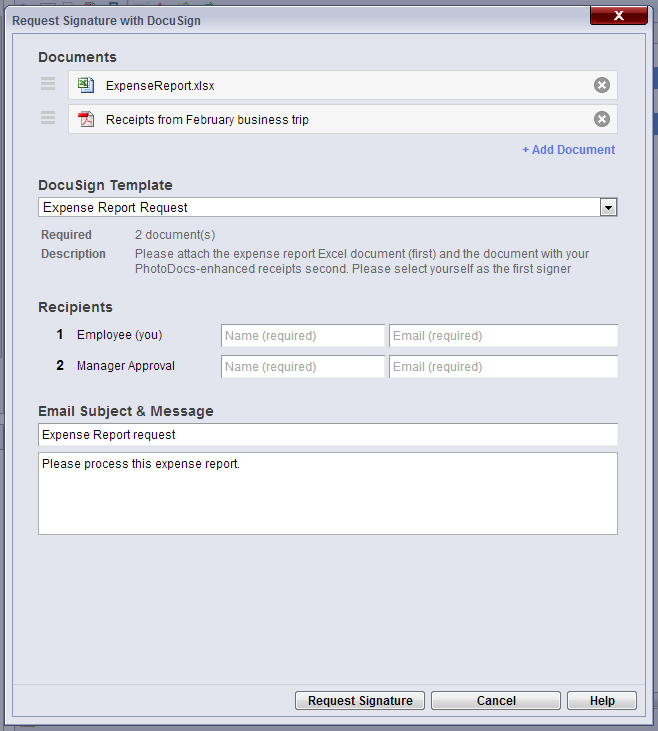 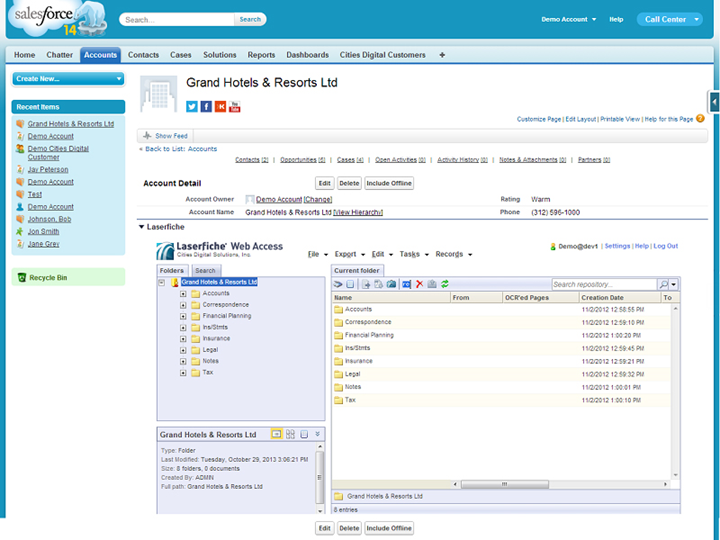 Resources
Integration Marketplace
Marketplace Partners
Web vs. Desktop Integrations
Defining Terms
Web = typically URL
Desktop = mostly CAT
[Speaker Notes: List what you will cover in the course.]
Web Integrations
Convenient for other web apps
Usable when off-site
Easier to build
[Speaker Notes: List what you will cover in the course.]
Desktop Integrations
Work well with other desktop apps
Provides deep level of control
More challenging to code
Requires desktop Client
[Speaker Notes: List what you will cover in the course.]
Web Integrations
Web Access vs. WebLink
Web Access:
Allows read/write access
Convenient for internal use
WebLink:
Read-only client
Highly customizable
Streamlined interface
[Speaker Notes: List what you will cover in the course.]
Features
Embed web clients in your application
Control Laserfiche web clients via URL
Search the repository
Open entries
[Speaker Notes: List what you will cover in the course.]
The Possibilities
Search the Laserfiche repository
Add a search box to your application
Launch a pre-defined or templatized search
Open entries
Documents
Folders
Launch Web Scanning
[Speaker Notes: List what you will cover in the course.]
The Basic Idea
Programmatically create WA / WL URLs
Embed those URLs in third-party apps
[Speaker Notes: List what you will cover in the course.]
Necessary Supplies
Web coding experience
Integratable third-party application
Web Access Help Files
WebLink Help Files
Advanced Search Syntax Whitepaper
[Speaker Notes: List what you will cover in the course.]
Web Access - Documents
http://localhost/laserfiche/index.aspx?
	db=LaserInvestigators#
	id=1878;
View=metadata
Mode=officeplugin
Action=checkout
[Speaker Notes: List what you will cover in the course.]
Web Access - Searching
http://localhost/laserfiche/index.aspx?
	db=LaserInvestigators#
	search=searchquery;
	view=search;imageenable=true
Web Scanning
lfwa80://scanning/<LocationOfScanningService.asmx>?<custom parameters>
WebLink - Documents
http://localhost/WebLink8/DocView.aspx?dbid=0&id=1878
http://localhost/WebLink8/DocView.aspx?dbid=0&id=766&page=2
http://localhost/WebLink8/DocView.aspx?dbid=0&id=1934&openfile=true
WebLink - Searching
http://localhost/WebLink8/Search.aspx?
	dbid=0&searchcommand=searchquery
Make sure to URL encode your query!
Desktop Integrations
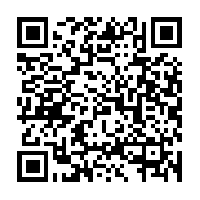 Client Command Line
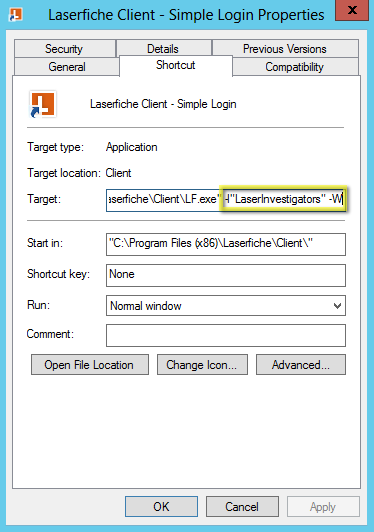 What you can do:
Login as particular user
Run a search
Open a document
[Speaker Notes: - The simplest way to use the client in your integration.
- No programming involved.]
Client Command Line
Launch the client and login automatically using domain authentication:

LF.exe -l"LaserInvestigators" -W
[Speaker Notes: - Can also specify LF username/password (not recommended)]
Client Command Line
Opening a document by ID and view it in the Metadata dialog:

LF.exe -l"LaserInvestigators" -W –E1930 -M0

-E specifies entry ID
-M:
0: Metadata Dialog
1: Document Viewer
2: Electronic File
3: Electronic File (read-only)

Use folder ID to go to that folder
-r makes the folder the root of the tree
Client Command Line
Run a search with –S

LF.exe -l"LaserInvestigators" -W -S"{[Case Files]:[Case ID]=\"7654\"}"







Note: don’t forget to escape quotes
Client Command Line
Command Line Reference:
http://www.laserfiche.com/support/webhelp/Laserfiche/9.0/en-US/UserGuide/Laserfiche_Client.htm#Appendix_D_Command_Line_Parameters.htm
LFE Shortcuts
Laserfiche shortcut files
Launches the client and performs an action:
Open specific folder/document
Run a search
Checkin/checkout documents
[Speaker Notes: More advanced than command line functionality.]
LFE Shortcuts
Create by:
Drag out of the client while holding CTRL-Shift
Workflow E-mail activity
Simple XML Format:
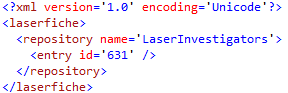 [Speaker Notes: XML=Portable and easy to create yourself.]
LFE Shortcuts
Configure Repository and Login






Add server element in case the repository hasn’t been used before
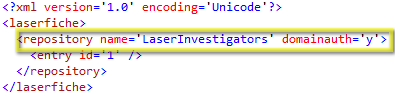 [Speaker Notes: Can also specify username/password for LF account (not recommended)]
LFE Shortcuts
Open a document








Mode:
0: Metadata Dialog
1: Document Viewer
2: Electronic File
3: Electronic File (read-only)
Use makeroot=‘y’ to open folder as root of the folder tree
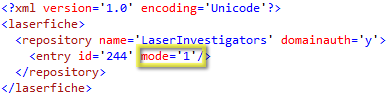 LFE Shortcuts
Launch search
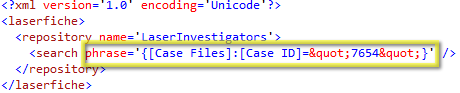 [Speaker Notes: Don’t forget to escape XML characters]
LFE
LFE Reference:
http://www.laserfiche.com/support/webhelp/Laserfiche/9.0/en-US/UserGuide/Laserfiche_Client.htm#cshid=Appendix_E_Parameters.htm
Introduction to CAT
.NET library for controlling the Laserfiche Desktop Client
New to Laserfiche 9
Included with the 9.0 SDK
“ImageEnable++”
Uses for CAT
Launching the Client
Finding and using open instances of the Client
Launching Scanning
Opening documents
Running searches
Adding custom buttons to the Client
Retrieving the Client’s connection
Finding out what document is open or selected
Silently printing/exporting
And more…
Class Layout
ClientManager: Master class
ClientInstance: Represents a single LF.exe
ClientWindow: Represents a main window or doc viewer
MainWindow
DocViewer
RepositoryConnection: A single Laserfiche connection
One MainWindow can have multiple RepositoryConnections
[Speaker Notes: Talk about background of ImageEnable???]
Want Sample Code?
9.0 SDK Documentation:
C:\Program Files\Laserfiche\SDK 9.0\Samples\ClientAutomation Samples.zip
MonitorConsole: Reports details about open instances of the Client.
CustomButtonManager: Adds custom toolbar with various buttons that use CAT.
ScanningLauncher: Shows how to use CAT to launch scanning.
Programming with CAT
Add references


Import libraries


Create the ClientManager
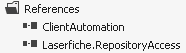 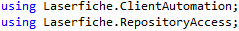 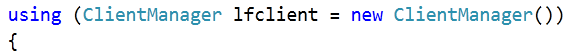 [Speaker Notes: RepositoryAccess is for advanced uses, it isn’t needed to do basic CAT operations]
Demonstration
Investigation Management System integrated with the Laserfiche Client
Launching and Searching
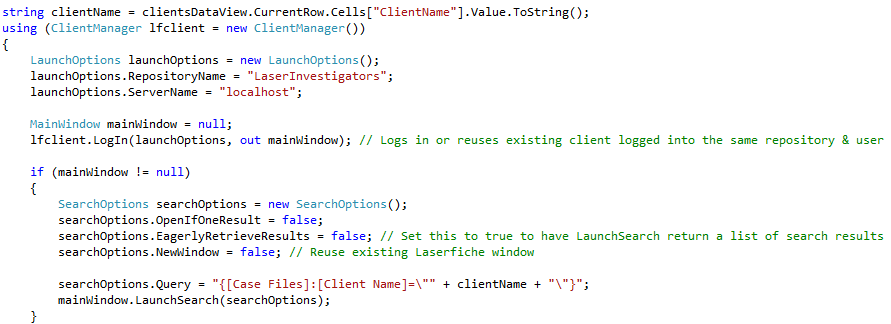 Opening Documents
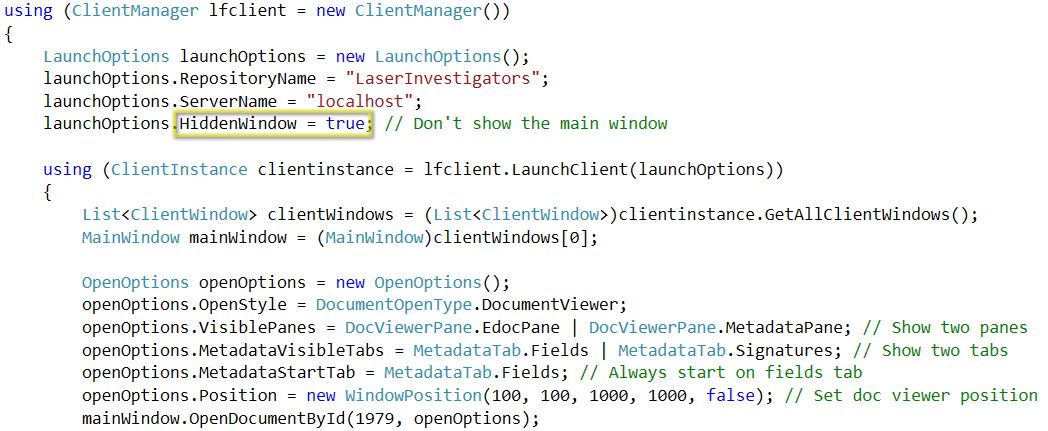 Custom Toolbar Buttons
Command line tokens tell your application about how/where it was launched.
Process ID
Window handle
Database name
Selected entries/pages
Document ID
… plus more
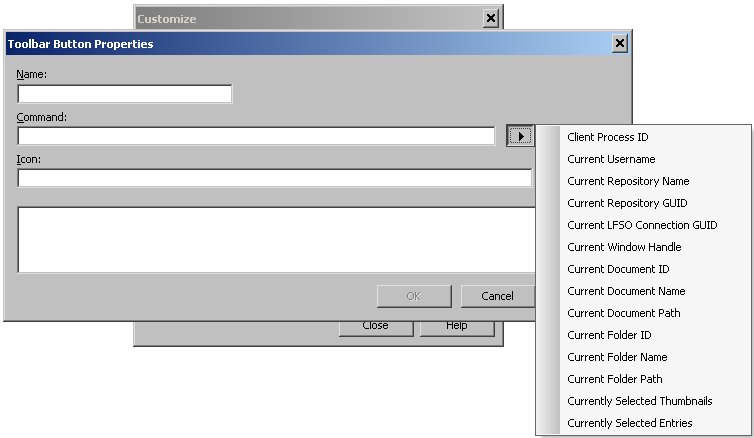 Adding Toolbar Buttons
See the sample code for this class.
See the CustomButtonManager sample project for advanced uses.
Using the Client Connection
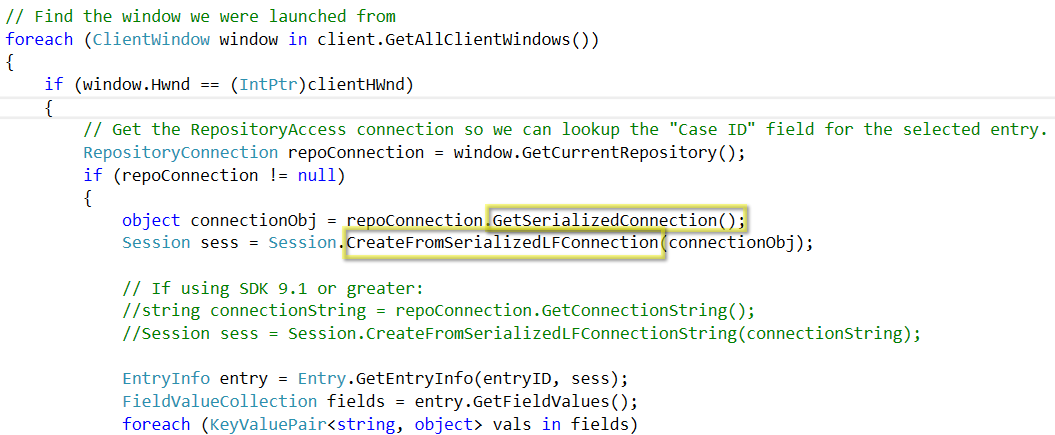 Launching Scanning
ClientManager.LaunchScanning
Launches scanning without launching client
ClientWindow.LaunchScanningFromClient
Launches scanning within client
ScanOptions.CloseAfterStoring
Close Scanning when the user stores
Resources
Ken’s Customizing Web Stuff Classes
	Topics
	Advanced
Help Files
Whitepapers
Capture & Classification with the SDK
[Speaker Notes: List other courses, papers, videos, etc., relevant to your course material.
Other conference classes
CPP
Whitepapers
Other online resources for further learning]
Questions?